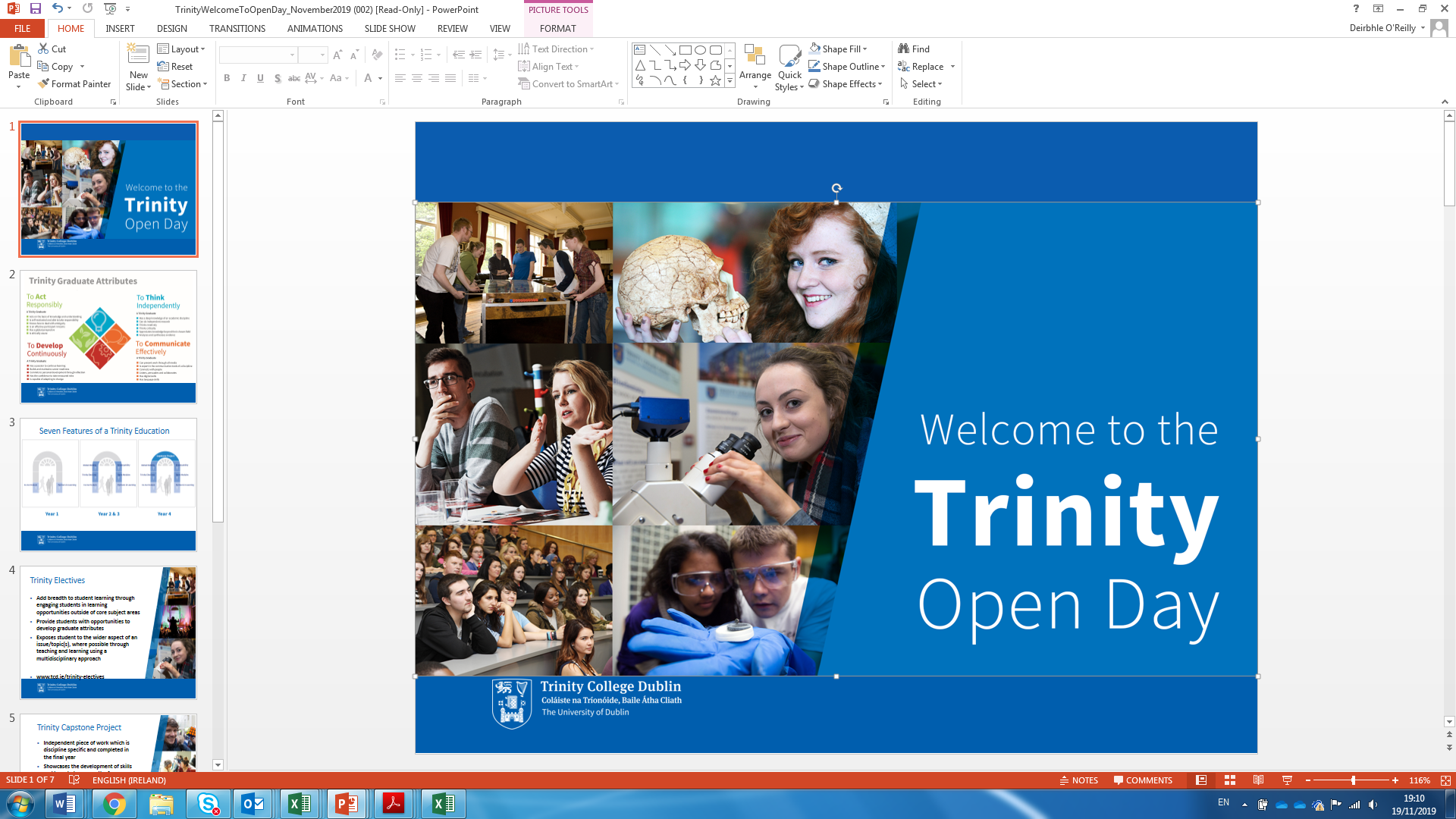 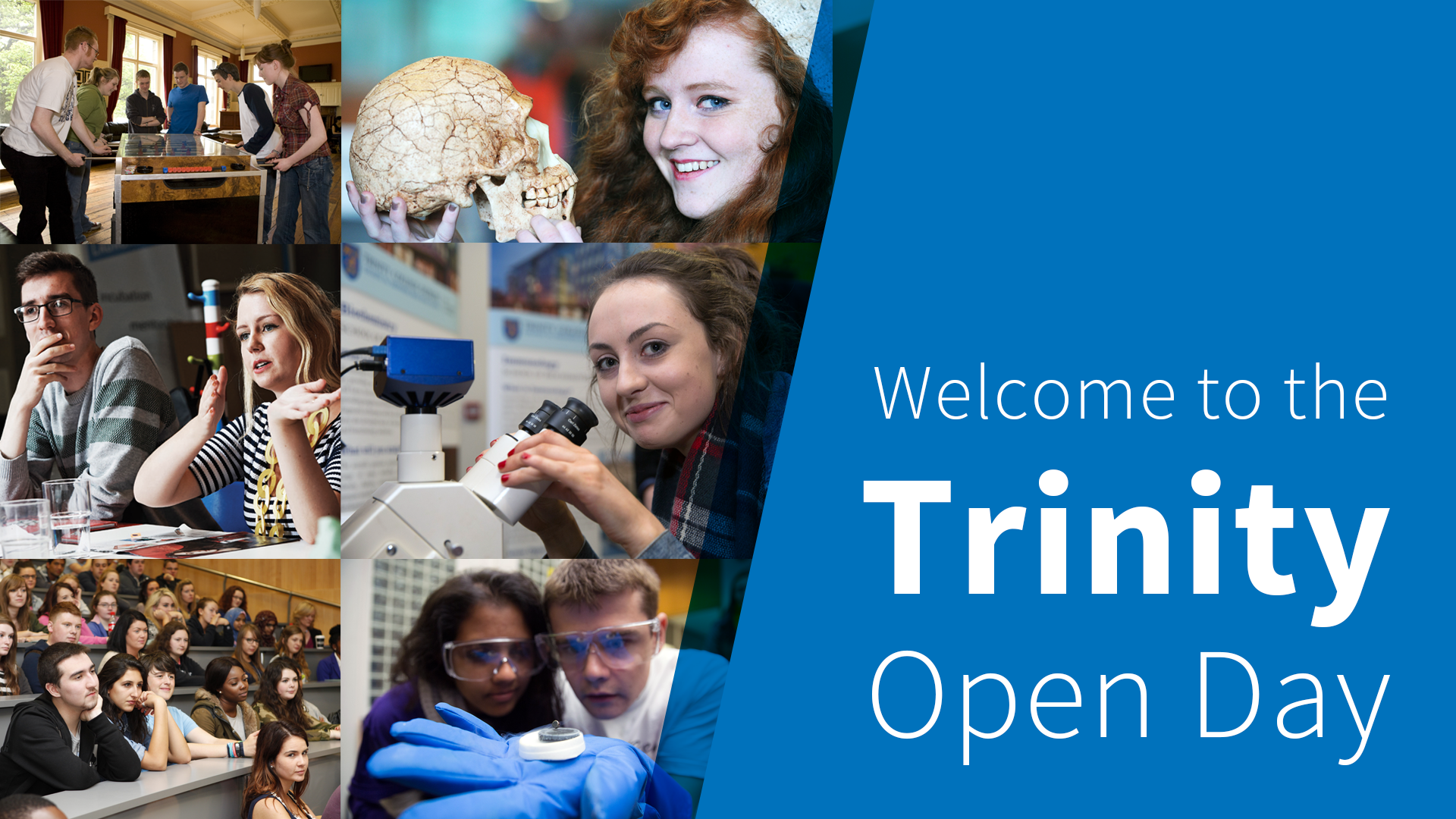 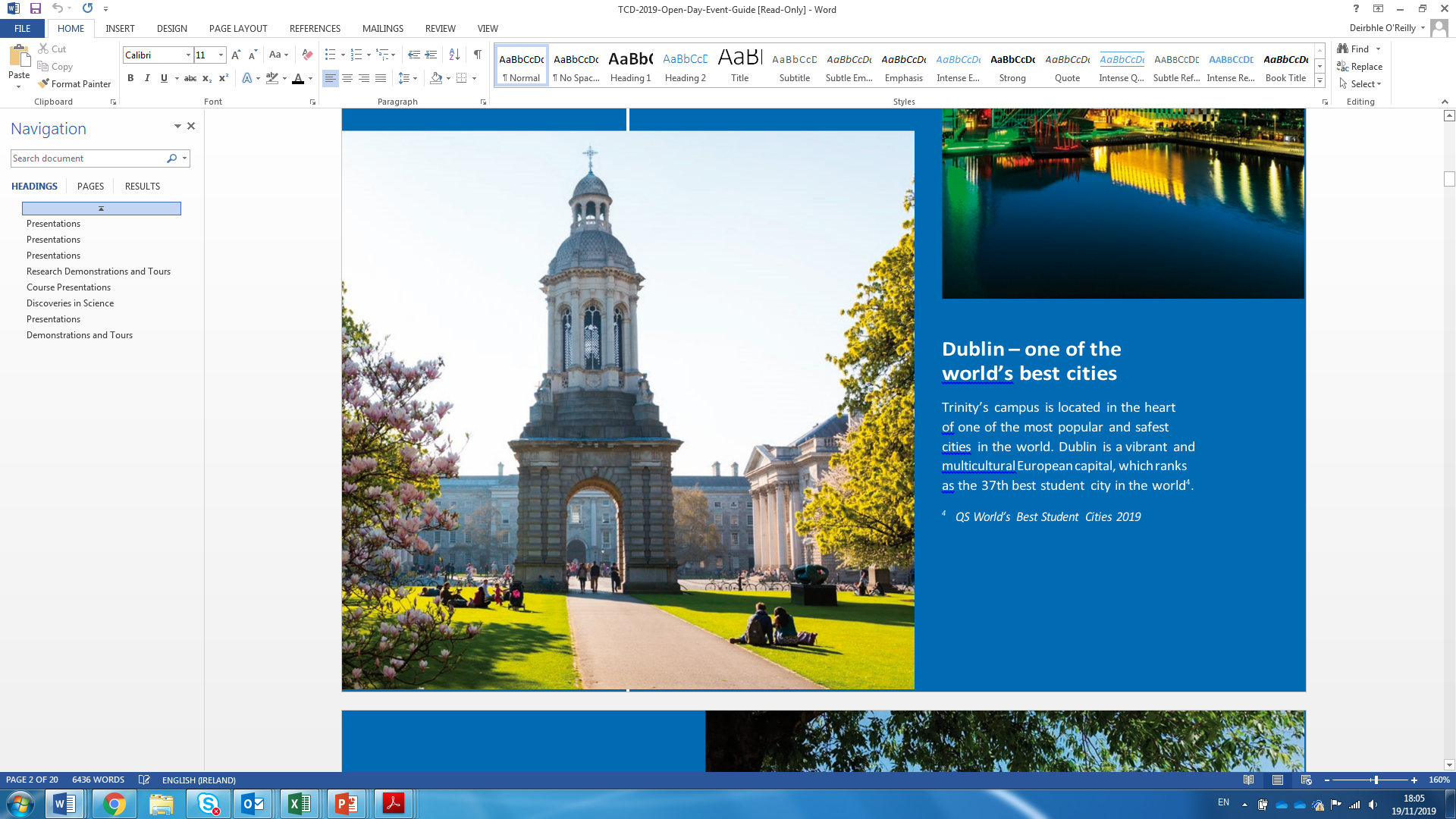 [Speaker Notes: Notes to Accompany Trinity Education Slides: 

Though each of our graduates is a unique person with a unique combination of skills and talents, we identified four Trinity Graduate Attributes that we wish all of our students to develop: to think independently; to communicate effectively; to develop continuously; and to act responsibly. The Trinity Graduate Attributes represent the qualities, skills and behaviours that Trinity students will have the opportunity to develop during their programme of study.
The seven features of a Trinity Education will enable our students to develop these Graduate Attributes during their time at Trinity, regardless of their course of study. See Fact Sheet for further details.
Two Features in particular to call out: Trinity Electives and Capstone Project
Flexible Pathways – Students entering on Single Honors Courses* 
Through choosing a Single Honors subject course, students will focus on one subject throughout their time at Trinity. They will have the option to graduate with one of two awards. A Single Honors Award will allow them to specialise in their subject. They may also take up a minor as a new subject from 2nd year and continue in both subjects to achieve a Major with Minor award. 
	*These options will not apply to Single Honors degree programmes that are subject to external 	professional accreditation or whose curricula are necessarily shaped by the content requirements of professional bodies, i.e.: Computer Science; Engineering; Engineering with Management; Global Business; Law; Music Education; Psychology; Theoretical Physics.
 Flexible Pathways – Student entering on Joint Honors Courses
Joint Honors entry courses provide students with an opportunity to study two subjects to obtain an award in both subjects at graduation. They may also choose to concentrate more of their efforts on one of the subjects, while continuing to study the second subject to achieve a Major with Minor award or they can specialise in just one of their subjects to obtain a Single Honors award.]
BA in Sociology and Social Policy – TR083
School of Social Sciences and Philosophy, School of Social Work and Social Policy
Dr Catherine Conlon
Director of BA Sociology and Social Policy
Bachelor Of  Sociology And Social Policy (TR083)
4 Year Degree Course

Points 451 in 2019

Award: 
BA Sociology and Social Policy
Why study sociology and social policy?
Curious about social issues around the world?
Interested in understanding society, its social problems and have a desire to make a difference?
Searching for a course that demands both academic and vocational qualities?
Then Sociology and Social Policy is the degree for you. 
It’s a unique programme which combines the study of social theory, social policy and social research.
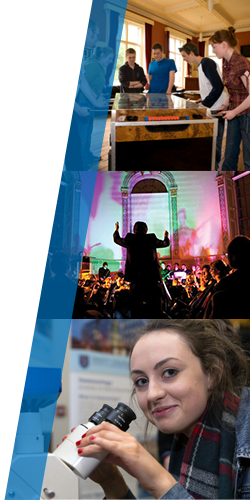 What Is the Focus of the Course?
Focus Of The Course
Understand how social relations shape human welfare and well-being 
and 
analyse the means by which governments seek to regulate and intervene on social relations to:
Manage ways in which we are interdependent across our life course
Address risks we encounter– social disadvantage, illness or disability, dependency, unemployment, responsibilities…
Strive towards realising rights and obligations among members of society including those identified by international organisations and frameworks such as United Nations Sustainable Development Goals
Some topics covered on course
What are the causes of poverty, how many people live in poverty in Ireland and what are the patterns in poverty rates?
Is Ireland an unequal society relative to others?
Why are people homeless and what role can housing policy play in addressing this?
How do we account for the development of extreme right parties in Western Europe?
What are the concerns of refugee policy and how does it operate in practice?
What is the relationship between social change and policy change?
Does politics matter – do political parties have different approaches to social policy?
Can social movements change society?
What does it mean to have an ageing population?
Studying social policy
Social policy modules will enable students to answer some of  the following very topical questions:

What are social policies and why do we need them?
What types of social policies are there?
How are social policies designed and who gets to influence them?
How are decisions taken between competing policy approaches?
Who benefits from social policy?
How can we understand the effects of policy approaches implemented?
Who provides and who pays for social services? 
What role do citizens play in the formulation of social policies?
Studying sociology
Sociology modules will address some of the following questions:
What theories and analytical tools are used to understand human society?
How do we understand recent demographic changes?
How can we explain changes in areas of social life such as occupations, family forms, gender roles and identities as well as ethnic diversity?
How do social positions e.g. race and ethnicity, influence identity formation?
How can we identify, explain and understand the effects of discrimination e.g. sexism or racism, at interpersonal or institutional levels?
How can we explain and understand patterns of inequality and how do inequalities shape how individuals engage in collective action?
What is the relationship between power, politics and the state?
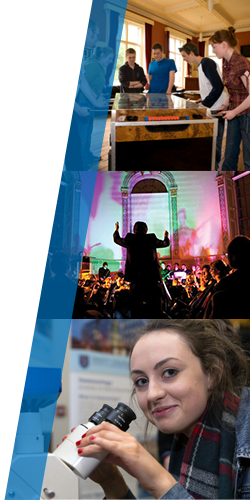 What Will I Study?
Year 1 Modules:
Introduction to Social Policy
Introduction to Sociology
Introduction to Political Science
Introduction to Economics or Introduction to Economic Policy
Two out of following:
Law
Maths / Statistics
Introduction to Psychology
A language module-  French/ German/ Russian / Polish
Year 2 Modules:
Social Policy Issues: housing, crime and refugee policy
Social Theory
Introduction to Social Research

Two modules from outside of your Programme
Open Modules
Trinity Electives
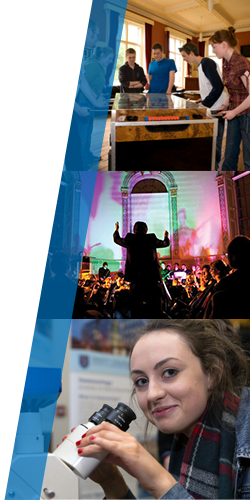 Open Modules and Trinity Electives
Add breadth to student learning through engaging students in learning opportunities outside of core subject areas


Expose students to the wider aspect of an issue/topic from other disciplinary approaches

www.tcd.ie/trinity-electives
Year 3 Modules:
Researching Society
Life Courses and Evolving Welfare States
Youth and Society
Homelessness
Race, Ethnicity and Identity
Globalisation & Development
Social Stratification & Inequalities
Comparative Sociology of Europe

STUDY ABROAD OPTION
Year 3  Study Abroad
Junior Sophister (JS) Year 3 Option to study abroad
Erasmus or International Exchange Programme
Some Erasmus Partners
Charles University Prague
University of Copenhagen
University of Helsinki (Finland)
Istanbul Bilgi University 
University of Tübingen (Germany)
Umeå University (Sweden)
University of Malta
University Lille (France)
University of Tampere (Finland)
Some International Exchange Partners
Australian National University
University of Melbourne
McGill University (Canada)
Boston College
University of California
See the study abroad website for further information about all exchange programmes – http://www.tcd.ie/ssp/undergraduate/study-abroad/
Year 4 Modules:
Ageing Societies 
Poverty, Inequality and Redistribution
Conflict Studies
Social Networks and Digital Lives
Labour Markets, Gender & Institutions
Migration, Motilities & Integration
&
CAPSTONE PROJECT
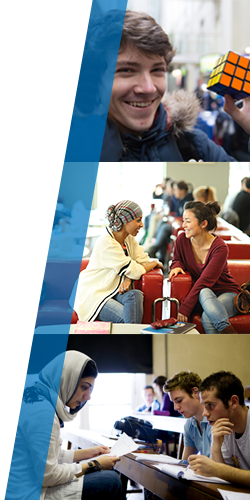 Trinity Capstone Project
Independent piece of work in a specific area of interest you select completed in your final year
Showcases the development of skills and knowledge across the four years of study
Across the University Capstone projects can be a dissertation, composition, performance, recital, film, case study, the design of a product or software to meet specific needs
In Sociology & Social Policy Capstone projects are usually dissertations.
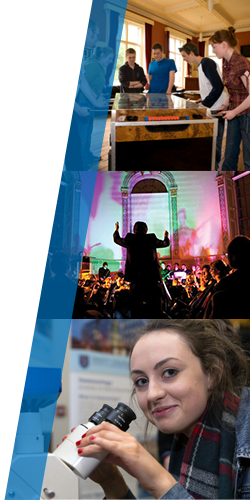 What will I emerge with?
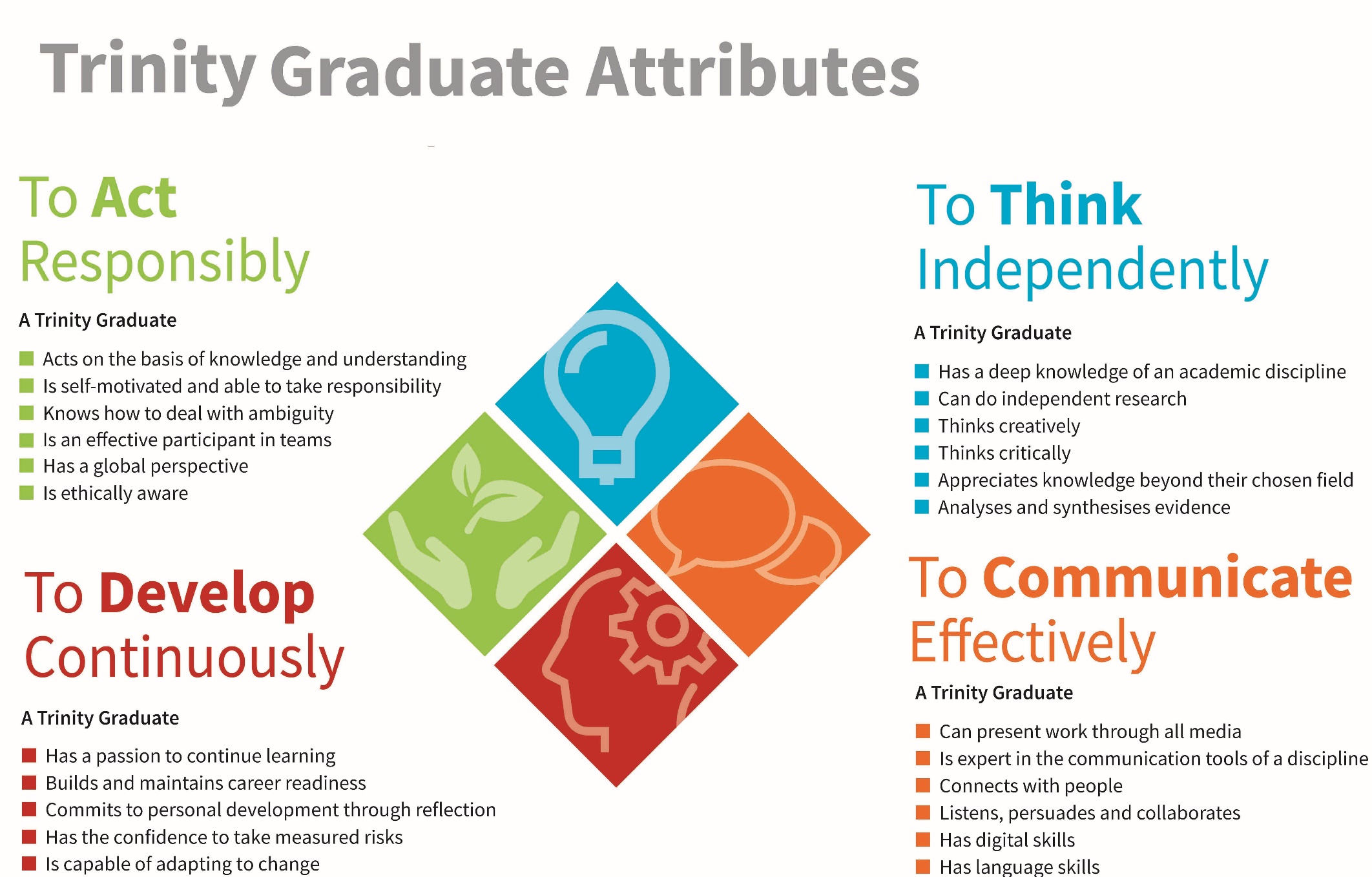 [Speaker Notes: Though each of our graduates is a unique person with a unique combination of skills and talents, we identified four Trinity Graduate Attributes that we wish all of our students to develop: to think independently; to communicate effectively; to develop continuously; and to act responsibly. The Trinity Graduate Attributes represent the qualities, skills and behaviours that Trinity students will have the opportunity to develop during their programme of study.]
Career Options with Sociology & Social Policy
Directly related:

NGO/Voluntary Sector e.g. Policy Analyst or Adviser
Public Sector e.g. State Agencies and Bodies, Civil Service, 
Social Research e.g. ESRI
Aid/Development work
Youth/Community work
Social Care Work; Social Work
European Administration
Academia
Related:

European Administration
Human Resources
Teaching
Journalism/Media
Management/Management Consultancy
Marketing/PR/Advertising

Opportunities open to all disciplines: e.g. IT, Accountancy, Medicine…
Graduate Employers
Health Service Executive
Department of Social Protection
St Vincent de Paul
Barnardos
Focus Ireland
Economic and Social Research Institute (ESRI)
Migrant Rights Centre
Simon Community
Focus Ireland
Rehab
Australian Fair Work Commission
Central Bank
Comreg
Carr Communications
Accenture
Department of Finance
Web Summit
Dublin City Council
Ballymun Regeneration
Further Study Pathways
MSc Applied Social Research
Masters in Social Work
Masters in Public Policy
Masters in Environmental Policy
Masters in Development Studies
MSc Business & Management
MSc Sociology: Gender, Sexuality & Society
MSc Race, Ethnicity and Conflict
Masters in Education
MA Digital Marketing
MA Media Communication and Critical Practice
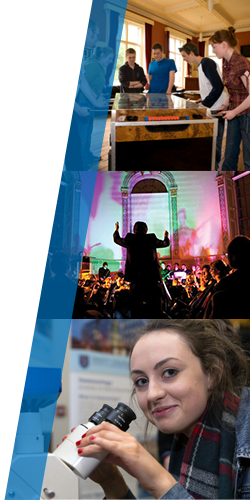 How do I apply?
HOW TO APPLY
COURSE Code: TR083
School Leavers
Apply through CAO
Deadline Feb 1st

Mature Students (23 +)
Apply through CAO
And Trinity Admissions Office
Deadline Feb 1st
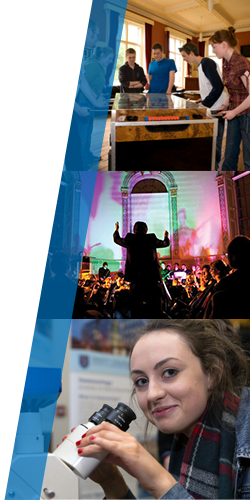 Any questions?Hope to see you next year!
Thank You